GOES-17 Geostationary Lightning Mapper (GLM)Provisional PS-PVR (CLOSURE)
December 20, 2018
William Koshak1, Pete Armstrong2, 
Doug Mach3, Dennis Buechler4, Monte Bateman3
(with important inputs from additional Cal/Val Team Members, & NASA Flight) 
GOES-R Calibration Working Group
1NASA/MSFC, 2MIT-LL, 3USRA, 4UAH
1
Outline
Introduction
Review of Beta Maturity
Product Quality Evaluation Overview
Provisional Maturity Assessment
PLPT Details
Path to Full Validation
Summary and Recommendations
2
Outline
Introduction
Review of Beta Maturity
Product Quality Evaluation Overview
Provisional Maturity Assessment
PLPT Details
Path to Full Validation
Summary and Recommendations
3
NOTE
The previous GLM-17 Provisional PS-PVR was held on 3 Dec 2018 under the assumption that ADR 855 (GLM-17 Rev C LUT, which includes: GS RTEP settings, 2nd Level Threshold for hot pixel muting, and Parallax Lite) was implemented. But 855 did not get implemented until 3:56PM ET on 3 Dec 2018. Therefore, this updated PS-PVR is conducted for the analysis period Dec 4-16, 2018 for closure.
4
Cal/Val Team Members
Various Remote
MIT-Lincoln Lab
NSSTC (Huntsville, AL)
Ken Cummins (Univ Az)
Paul Krehbiel (NMT)
Ron Thomas (NMT)
Bill Rison (NMT)
Eric Bruning (TTU)
Don MacGorman (NSSL)
Steve Rutledge (CSU)
Max Marchand (CIRA)
Bob Holzworth (Univ. Wa)
Michael McCarthy (Univ. Wa)
Ken Pickering (UMD)
Michael Peterson (now @ Los Alamos)
Richard Sonnenfeld (NMT)
         .
         .
others
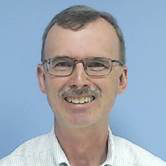 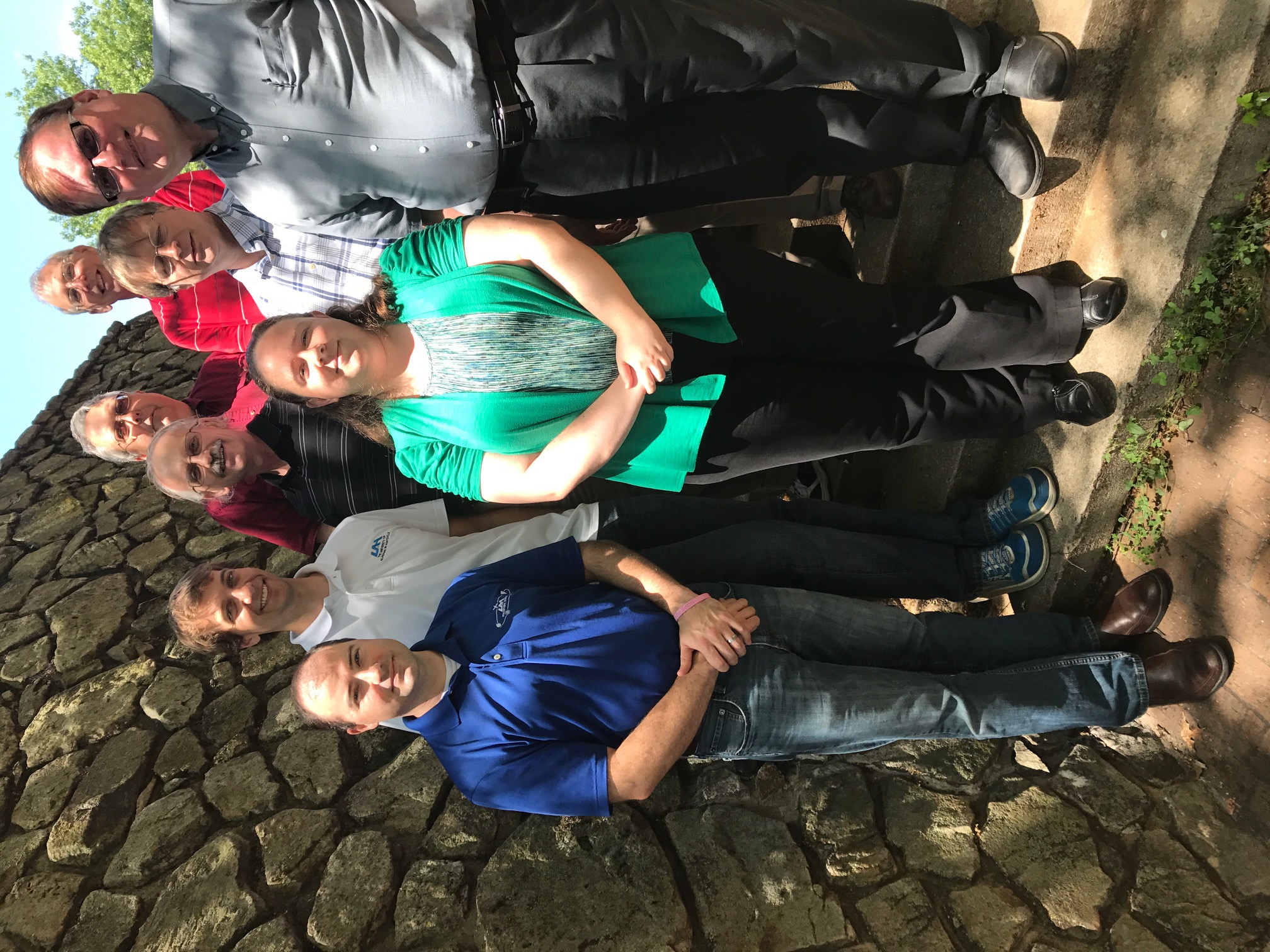 Pete Armstrong 
   (Core Team Member)
NASA Flight for INR
David Igle
Alan Reth
Core Team: William Koshak & Rich Blakeslee (MSFC), Doug Mach & Monte Bateman (USRA), Dennis Buechler (UAH)

Support Team (lower left): Phillip Bitzer & Jeff Burchfield (UAH); Katrina Virts (NPP)
5
Photo courtesy of William Koshak & Pete Armstrong
GLM  Overview
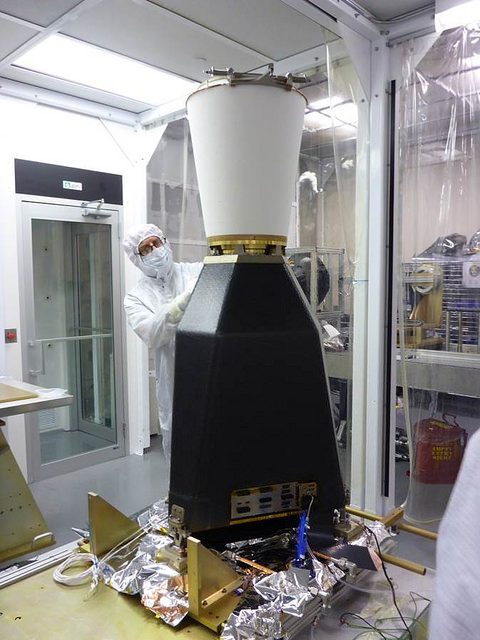 REQUIREMENTS:
Provide continuous, full-disk lightning measurements for storm warning and nowcasting.
                                                   
Provide early warning of tornadic activity. 

Accumulate a long-term database to track decadal changes [of lightning].
INSTRUMENT DETAILS:
 High-speed nadir-staring camera 
 CCD imager (1372x1300 pixels)
 Near uniform spatial resolution 
 8 km nadir, 14 km edge of FOV
 Coverage ~ ± 54  latitude
 Single band 777.4 nm
 2 ms frame rate
 7.7 Mbps downlink data rate 
 TRMM/LIS only 8 kbps
 20 sec product latency
GLM is the first lightning mapper to be flown in geostationary orbit. Heritage LEO sensors include: Optical Transient Detector (1995-2000), and TRMM/LIS (1997-2015)
6
Important Validation Principles(see RIMP for more details)
Targets of Opportunity (TOO): VAL of a Lightning Sensor differs from VAL of typical imager; i.e. since lightning transient, VAL is restricted to TOO.

Flash DE & FAR are Estimates: Because reference data normally doesn’t detect all lightning.

Source Physics: GLM detects in the optical (near-IR) and many of the reference datasets are in the RF. (e.g., LMAs see discharge breakdown in the VHF that might not show up in optical  apple/orange).

Source Scattering: Optical is cloud-scattered, but cloud is transparent to radio. So often see GLM detections near cloud edges where no radio sources.

ISS/LIS & FEGS are Critical: More of an apple/apple comparison w/GLM.
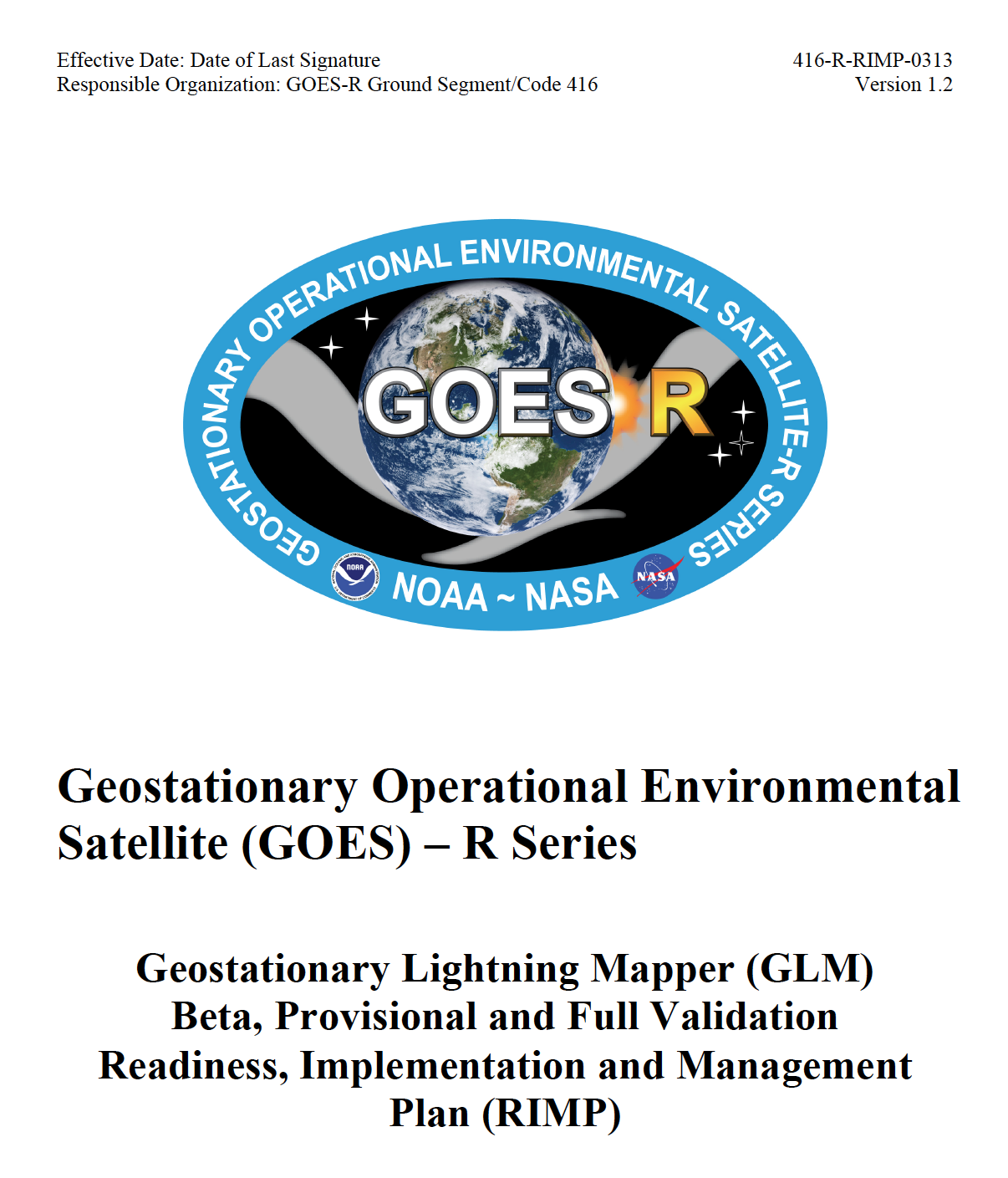 7
Outline
Introduction
Review of Beta Maturity
Product Quality Evaluation Overview
Provisional Maturity Assessment
PLPT Details
Path to Full Validation
Summary and Recommendations
8
Time-Line Highlights
01 Mar 2018 GOES-S Launch
27 Mar 2018 GLM powered on @ 13:38:50 UTC 
27 Mar 2018 Flow of real-time data began @ 13:43 UTC
30 Mar 2018 RTEP tuning began
12 Apr 2018  GLM Door Opened @ 5 UTC
28 Jun 2018  RTEP tuning ended
10 Jul 2018    GLM Beta Validation Began 
02 Oct 2018  PS-PVR Beta
15 Oct 2018  DO.07.00.00 into OE @ 16:27 UTC
03 Dec 2018  Rev C LUT update into OE
9
Risks to Reaching Provisional(Summary Status at PS-PVR Beta)
There are no substantial risks or liens towards reaching Provisional on planned PS-PVR date of 3 Dec 2018

Most major s/w fixes will occur early-mid 2019, so primary emphasis for PROV will be larger sample size PLPT analyses, and more robust documentation of G17 performance.

Instrument h/w performance is very good and does not pose a substantial risk to achieving provisional 
However, G17 flash DE performance is slightly below G16, indicating further instrument tuning is warranted and encouraged.
G17 Location/Timing on par with G16, but more hot pixel noise with G17
10
Outline
Introduction
Review of Beta Maturity
Product Quality Evaluation Overview
Provisional Maturity Assessment
PLPT Details
Path to Full Validation
Summary and Recommendations
11
Performance Baseline Mapping
Reference:  GLM PORD (Performance and Operational Requirements Document)  V2.21, 9 Oct 2018.
MRD1259 & PORD 094:  28 μrad per km.

*EOL = End of Life with reduction to flash DE by ~6% due to Coherency Filter removing single-group flashes
12
Top Level Evaluation
13
Outline
Introduction
Review of Beta Maturity
Product Quality Evaluation Overview
Provisional Maturity Assessment
PLPT Details
Path to Full Validation
Summary and Recommendations
14
Provisional Validation
15
Provisional Validation
16
Recommendation
CWG believes that the GOES-17 GLM L2 product (events, groups, flashes) has reached the Provisional Maturity as defined by the GOES-R Program.
17
Outline
Introduction
Review of Beta Maturity
Product Quality Evaluation Overview
Provisional Maturity Assessment
PLPT Details
Path to Full Validation
Summary and Recommendations
18
Progress Since Beta (2 Oct 2018)
19
Provisional Analysis Periods
FIRST ATTEMPT (03 Dec 2018 PS-PVR):                              
Recent s/w Fixes: Implemented into OE 15 Oct 2018.
Period 1:   OCT 15-24, 2018   (10 DAYS)
Drift:  24 Oct 2018 – 13 Nov 2018  (the GOES-17 satellite drifts to its final park at 137.2W during this period, and instruments placed in safe or diagnostic mode).
Cal Activities:  A short period of ancillary cal activities and X-band com turn on. 
INR averaging: A total of 7 days of INR averaging (Nov 13-19) required to assure optimal geolocating.
Additional s/w Fixes: Implemented into OE 15 Nov 2018.                                                          
Period 2:   NOV 20-29, 2018   (10 DAYS)


THIS CLOSURE (20 Dec 2018 PS-PVR):
DEC 4-16, 2018  (13 DAYS)
20
Post-Launch Product Tests
PLPTs emphasized across both provisional validation presentations (orange listed above).
Full test plans and procedures are given in the GLM Readiness, Implementation, and Management Plan (RIMP v1.2; 416-R-RIMP-0313)
21
Primary PLPT Tools
Flash Detection Efficiency (Bateman/USRA)in Period 2: GLM-17 vs. Combined and GLD360
PASSED
PLPT-GLM-001
5 Combined Networks
GLD360
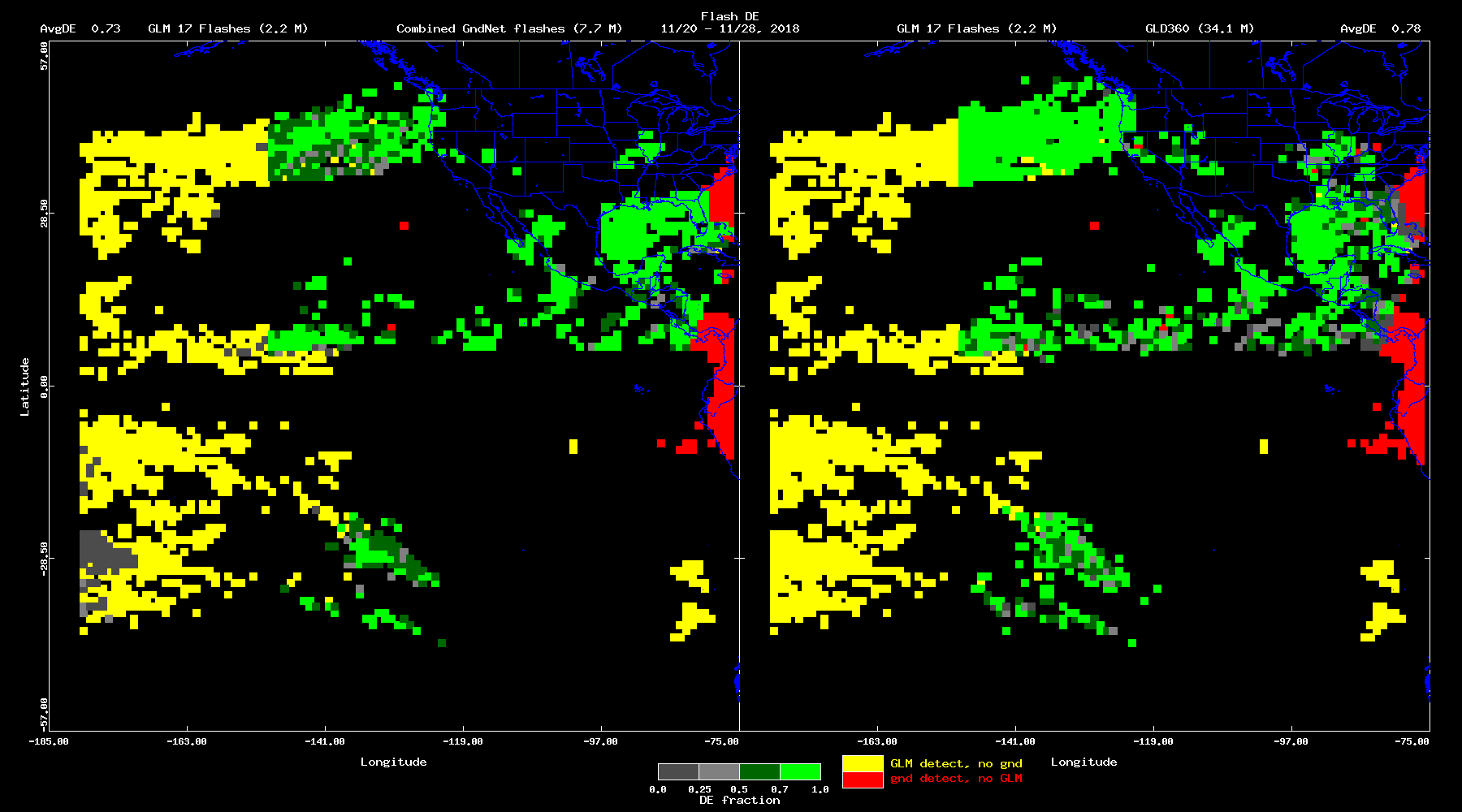 in Period 2
(Nov 20-28, 2018)
78%
73%
Spatially
Averaged DE:
NOAA's GOES-17 satellite has not been declared operational and its data are preliminary and undergoing testing. Users receiving these data through any dissemination means  (including, but not limited to, PDA and GRB) assume all risk related to their use of GOES-17 data and NOAA disclaims any and all warranties, whether express or implied, including (without limitation) any implied warranties of merchantability or fitness for a particular purpose.
23
[Speaker Notes: Sample size:  6,725,357 matches]
Flash Detection Efficiency (Bateman/USRA)GLM-17 vs. Combined and GLD360
PASSED
PLPT-GLM-001
4 Combined Networks
GLD360
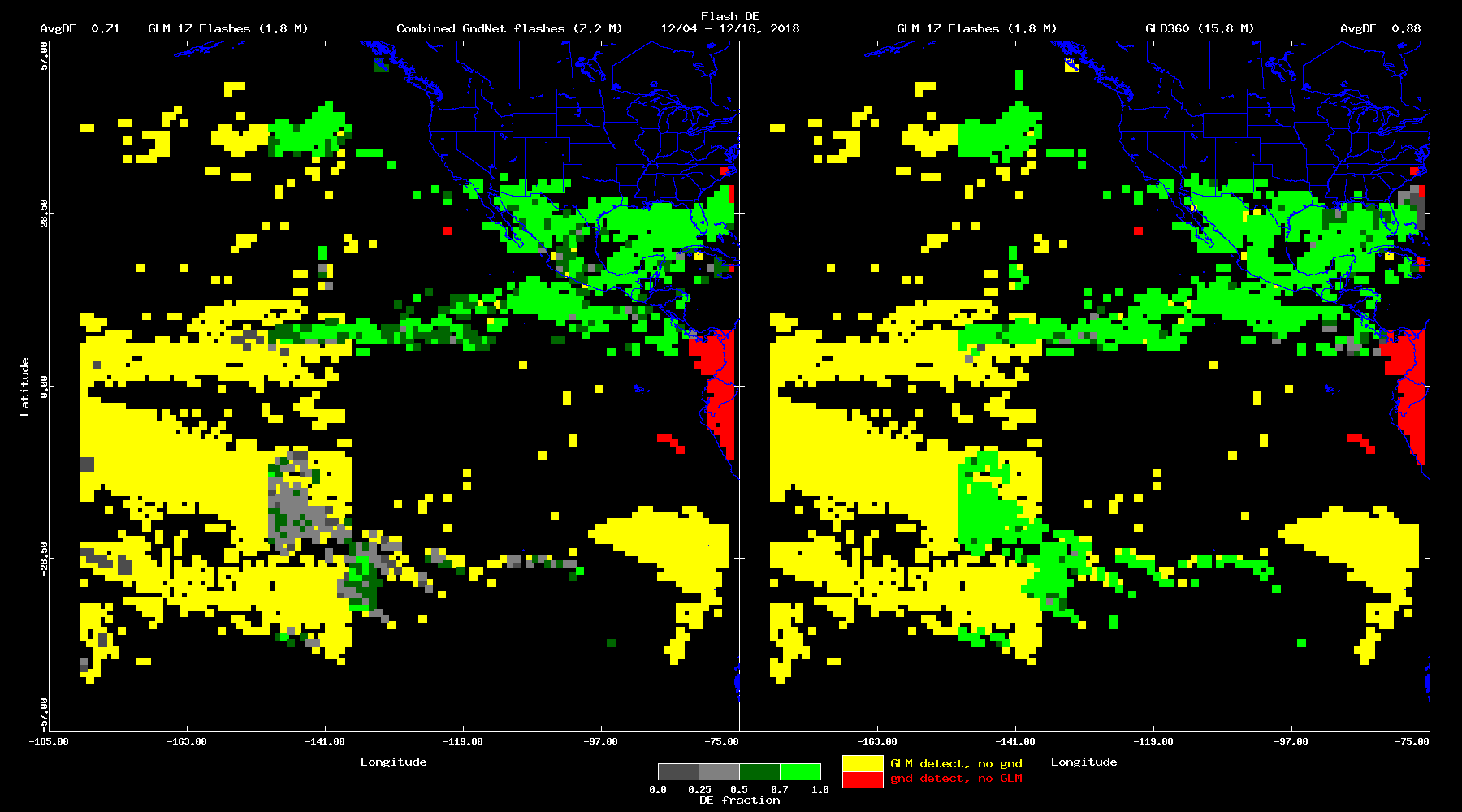 Dec 4-16, 2018

1.8 M GLM-17 Flashes

GLD360 does not see West of 150W.

NOTE: Official CWG flash DE results are from Bateman (VaLiD tool)
88%
71%
Spatially
Averaged DE:
NOAA's GOES-17 satellite has not been declared operational and its data are preliminary and undergoing testing. Users receiving these data through any dissemination means  (including, but not limited to, PDA and GRB) assume all risk related to their use of GOES-17 data and NOAA disclaims any and all warranties, whether express or implied, including (without limitation) any implied warranties of merchantability or fitness for a particular purpose.
24
[Speaker Notes: Sample size:  6,725,357 matches]
Flash False Alarm Rate (Bateman/USRA)in Period 2: GLM-17 vs. Combined and GLD360
Pending
PLPT-GLM-001
5 Combined Networks
GLD360
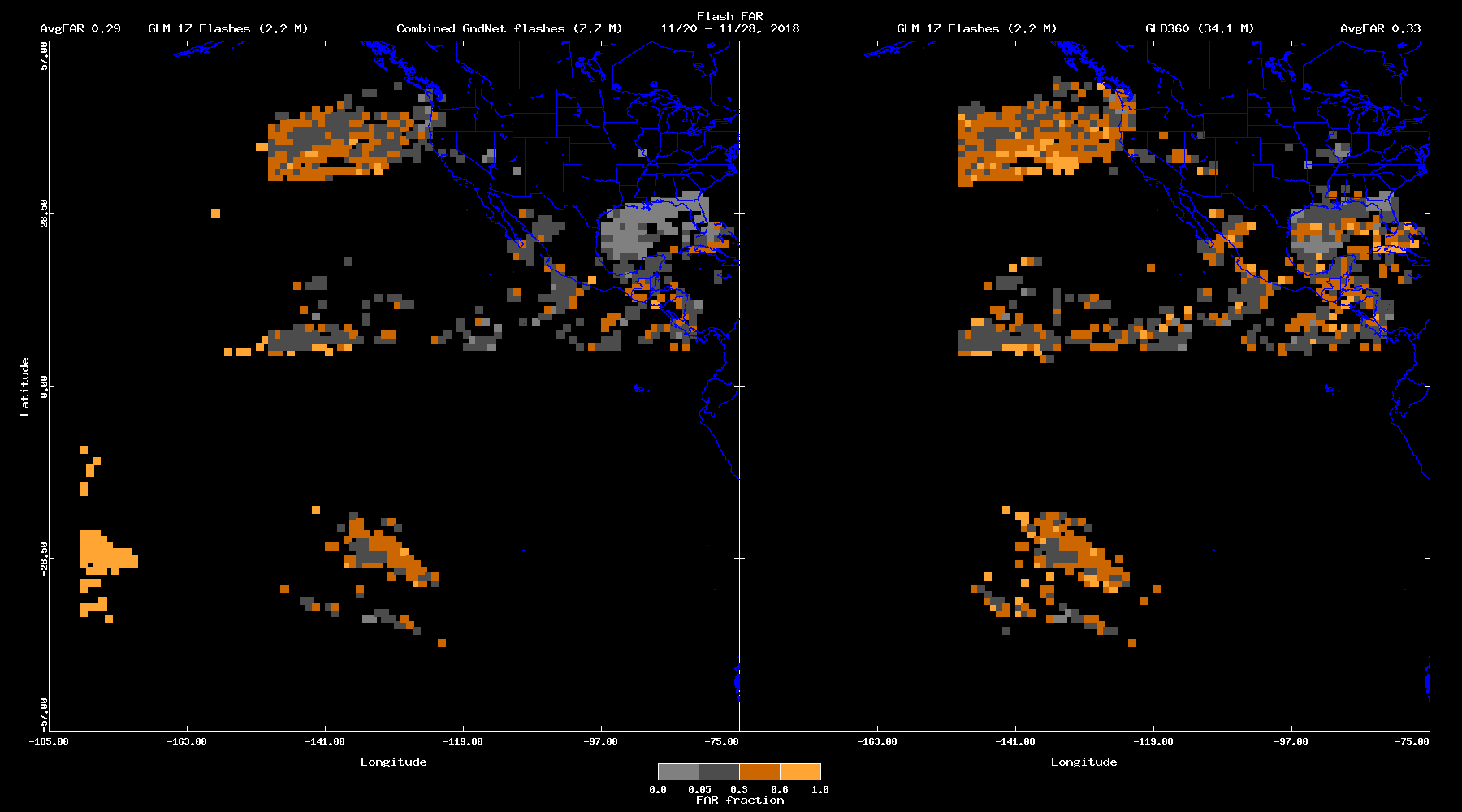 in Period 2
(Nov 20-28, 2018)
33%
29%
Spatially
Averaged FAR:
NOAA's GOES-17 satellite has not been declared operational and its data are preliminary and undergoing testing. Users receiving these data through any dissemination means  (including, but not limited to, PDA and GRB) assume all risk related to their use of GOES-17 data and NOAA disclaims any and all warranties, whether express or implied, including (without limitation) any implied warranties of merchantability or fitness for a particular purpose.
25
[Speaker Notes: Sample size:  6,725,357 matches]
Flash False Alarm Rate (Bateman/USRA)GLM-17 vs. Combined and GLD360
Pending
PLPT-GLM-001
4 Combined Networks
GLD360
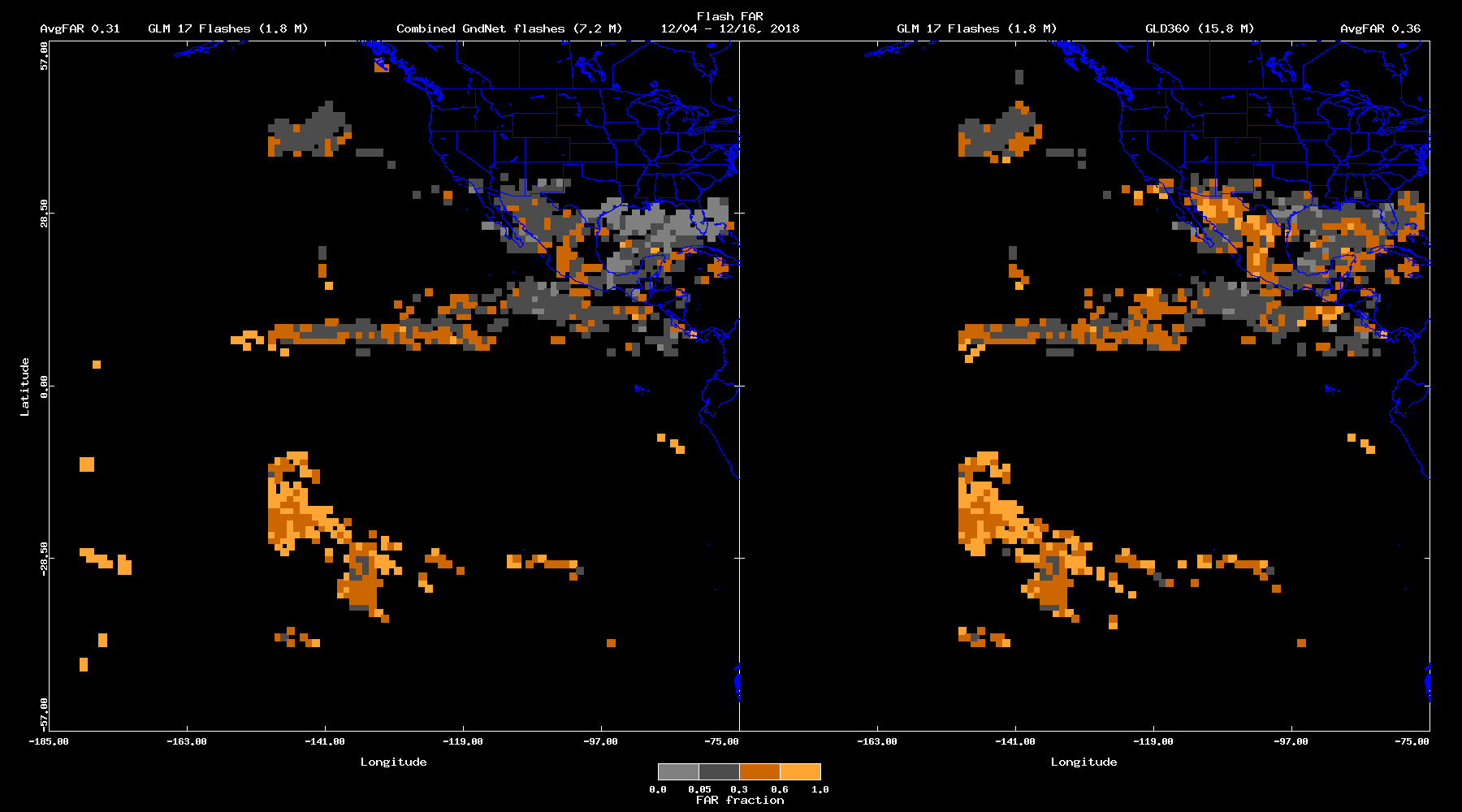 Dec 4-16, 2018
36%
31%
Spatially
Averaged FAR:
NOAA's GOES-17 satellite has not been declared operational and its data are preliminary and undergoing testing. Users receiving these data through any dissemination means  (including, but not limited to, PDA and GRB) assume all risk related to their use of GOES-17 data and NOAA disclaims any and all warranties, whether express or implied, including (without limitation) any implied warranties of merchantability or fitness for a particular purpose.
26
[Speaker Notes: Sample size:  6,725,357 matches]
Flash Detection Efficiency (Virts/NASA)Period 2: GLM-17 vs. ENGLN and GLD360
Low DE
PLPT-GLM-001
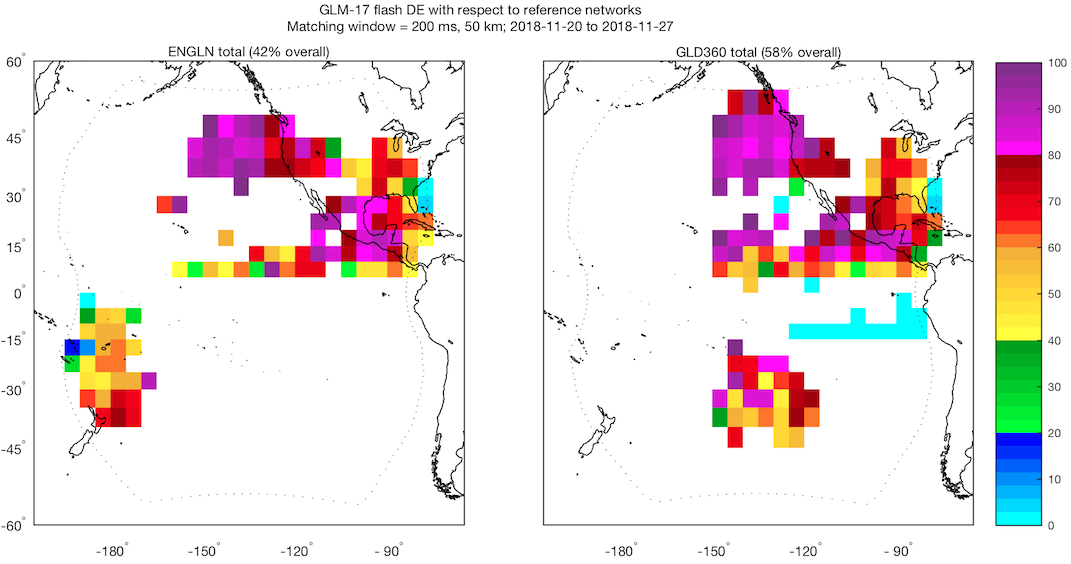 In Period 2
    (Nov 20-27, 2018)
Highest DE over CONUS and northeastern Pacific

Most frequent lightning during this period was at the edge of GLM’s field of view (over southern Gulf Stream), producing lower overall DE
GHRC
Database
Does Not
Extend West 
of  150W
ENGLN Throws
Out Flashes In
This Region
58%
66%
Spatially
Averaged DE:
Presumably low since
blue regions not filtered
NOAA's GOES-17 satellite has not been declared operational and its data are preliminary and undergoing testing. Users receiving these data through any dissemination means  (including, but not limited to, PDA and GRB) assume all risk related to their use of GOES-17 data and NOAA disclaims any and all warranties, whether express or implied, including (without limitation) any implied warranties of merchantability or fitness for a particular purpose.
27
[Speaker Notes: Sample size = 635,630 matches (ENGLN) and 454,514 matches (GLD360).  Note that GLD360 data is not provided west of 150W, and ENGLN appears to be missing data in the SE Pacific]
Flash Detection Efficiency (Virts/NASA)GLM-17 vs. ENGLN and GLD360
PASSED
PLPT-GLM-001
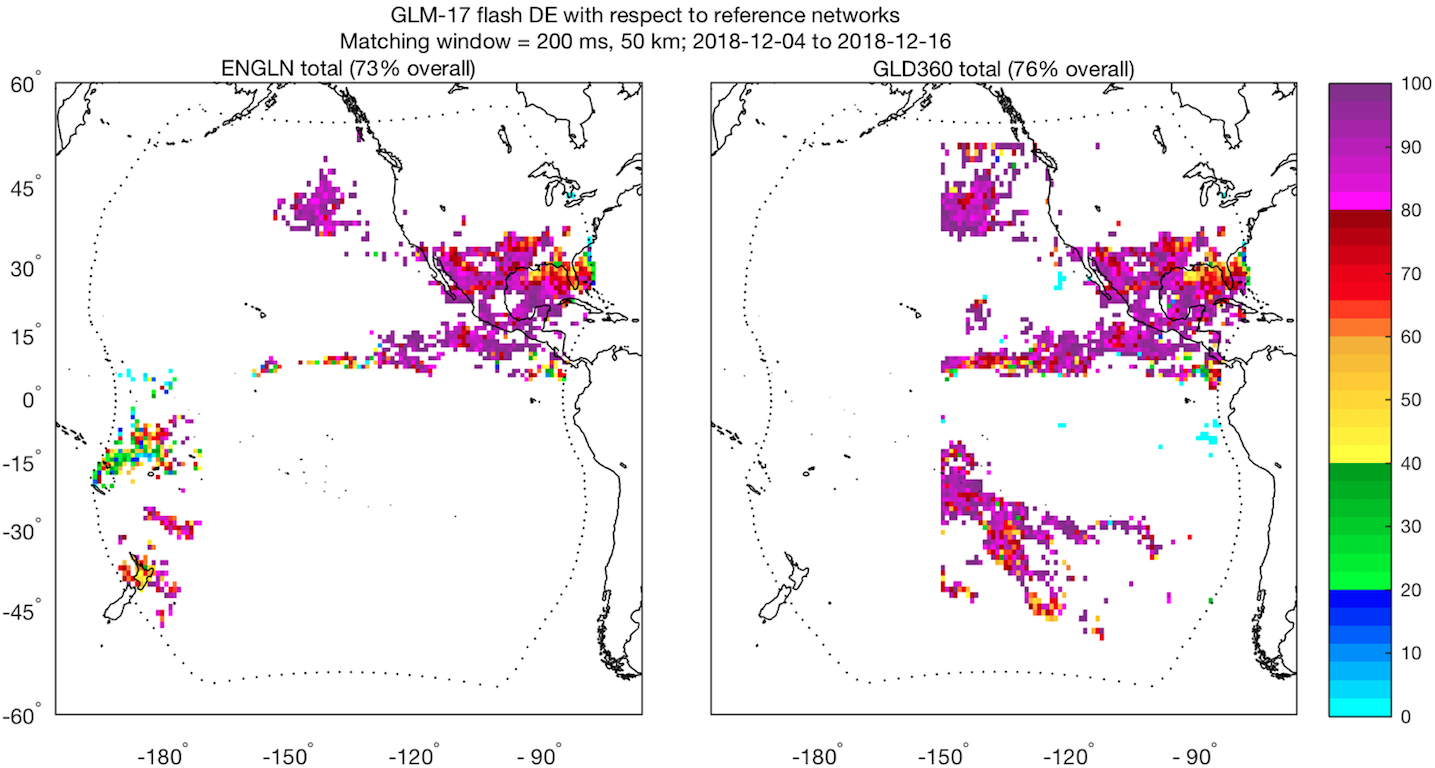 Dec 4-16, 2018

Flash DE >80% over majority of domain; 

SUBSTANTIALLY BETTER THAN PERIOD 2 !!

Lower DE over some near-limb areas
GLD360 notavailablewest of 150W
Missing ENGLNdata
83%
76%
Spatially
Averaged DE:
NOAA's GOES-17 satellite has not been declared operational and its data are preliminary and undergoing testing. Users receiving these data through any dissemination means  (including, but not limited to, PDA and GRB) assume all risk related to their use of GOES-17 data and NOAA disclaims any and all warranties, whether express or implied, including (without limitation) any implied warranties of merchantability or fitness for a particular purpose.
28
[Speaker Notes: Sample size: 2,065,999 matches (ENGLN) and 1,162,751 matches (GLD360).  Note that GLD360 data is not provided west of 150W, and ENGLN appears to be missing data in the SE Pacific]
Time/Location Accuracy (Virts/NASA)in Period 2: GLM-17 vs. ENGLN and GLD360
PASSED
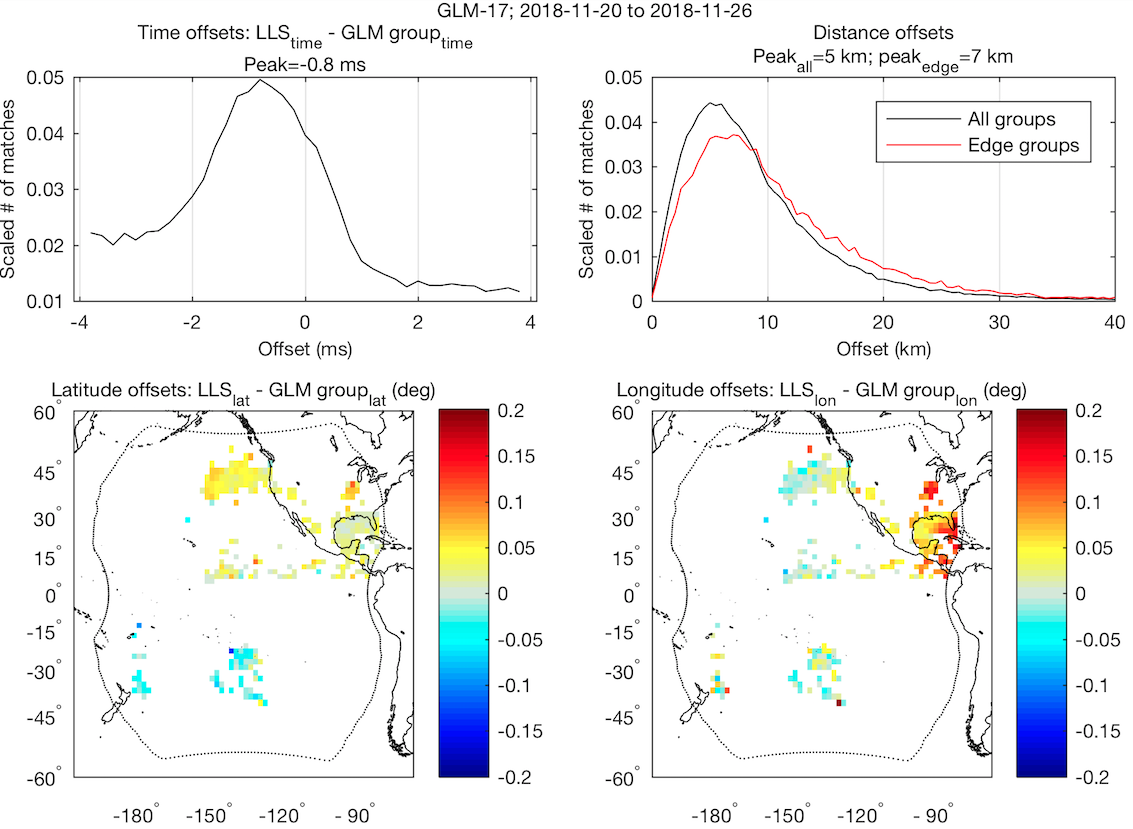 PLPT-GLM-001
In Period 2
    (Nov 20-27, 2018)
Offsets between GLM and “best” reference match

Sub-ms timing accuracy

~Half-pixel location accuracy over most of domain, but larger error than Period 1 due to greater Parallax.
NOAA's GOES-17 satellite has not been declared operational and its data are preliminary and undergoing testing. Users receiving these data through any dissemination means  (including, but not limited to, PDA and GRB) assume all risk related to their use of GOES-17 data and NOAA disclaims any and all warranties, whether express or implied, including (without limitation) any implied warranties of merchantability or fitness for a particular purpose.
29
[Speaker Notes: Sample size = 178,380 matches]
Time/Location Accuracy (Virts/NASA)GLM-17 vs. ENGLN and GLD360
PASSED
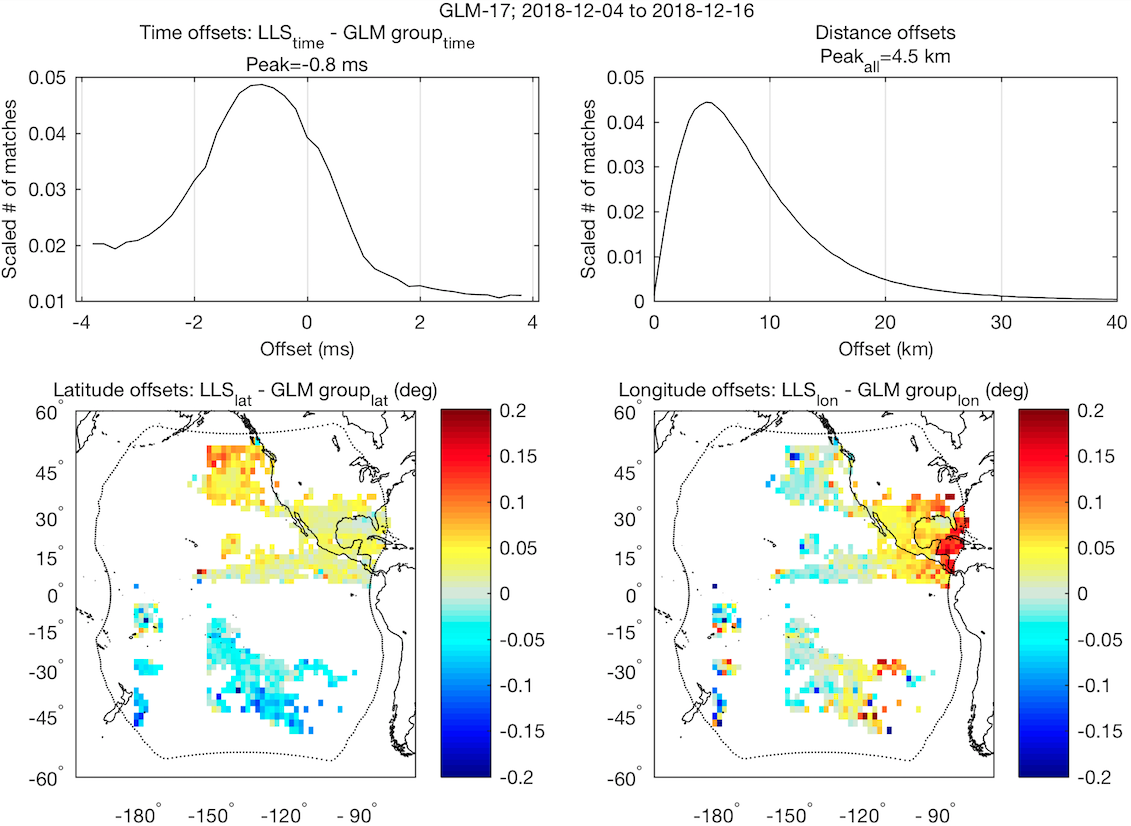 PLPT-GLM-001
Dec 4-16, 2018

Offsets between GLM and “best” reference match

Sub-ms timing accuracy

Sub-pixel location accuracy over most of domain
NOAA's GOES-17 satellite has not been declared operational and its data are preliminary and undergoing testing. Users receiving these data through any dissemination means  (including, but not limited to, PDA and GRB) assume all risk related to their use of GOES-17 data and NOAA disclaims any and all warranties, whether express or implied, including (without limitation) any implied warranties of merchantability or fitness for a particular purpose.
30
[Speaker Notes: Sample size = 2,896,228 matches]
Location Accuracy (Virts/NASA)in Period 2: GLM-17 vs. ENGLN and GLD360
PASSED
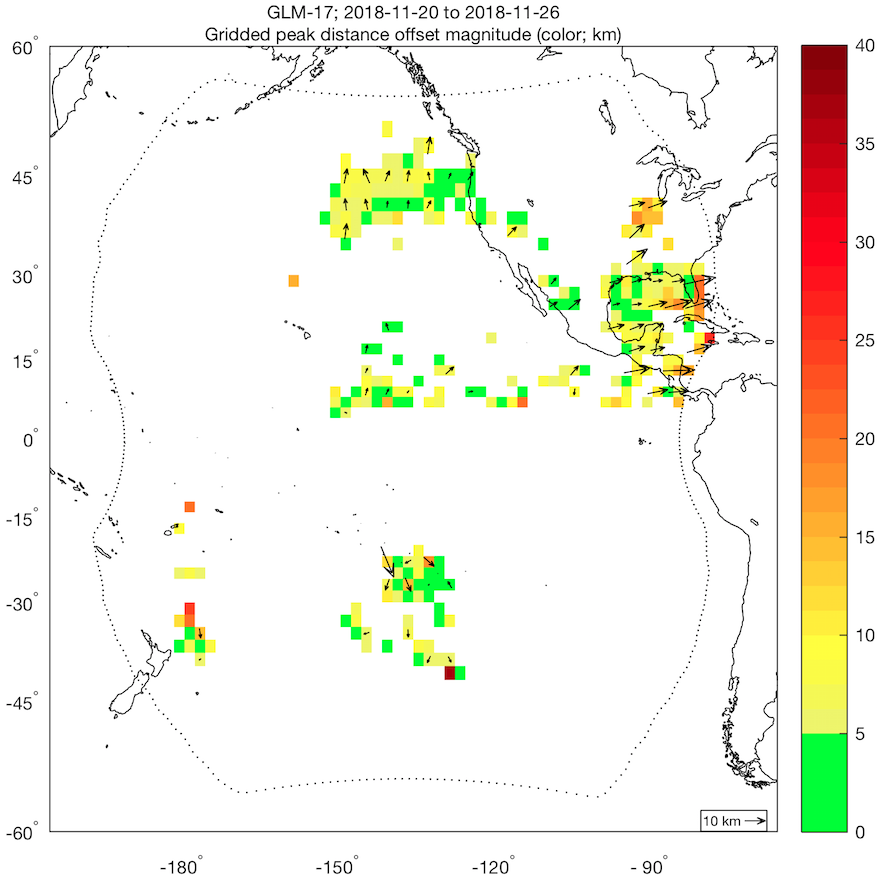 PLPT-GLM-001
In Period 2
    (Nov 20-27, 2018)
Groups near limb must be shifted outward to match reference data
NOAA's GOES-17 satellite has not been declared operational and its data are preliminary and undergoing testing. Users receiving these data through any dissemination means  (including, but not limited to, PDA and GRB) assume all risk related to their use of GOES-17 data and NOAA disclaims any and all warranties, whether express or implied, including (without limitation) any implied warranties of merchantability or fitness for a particular purpose.
31
[Speaker Notes: Sample size = 178,380 matches]
Time/Location Accuracy (Virts/NASA)GLM-17 vs. ENGLN and GLD360
PASSED
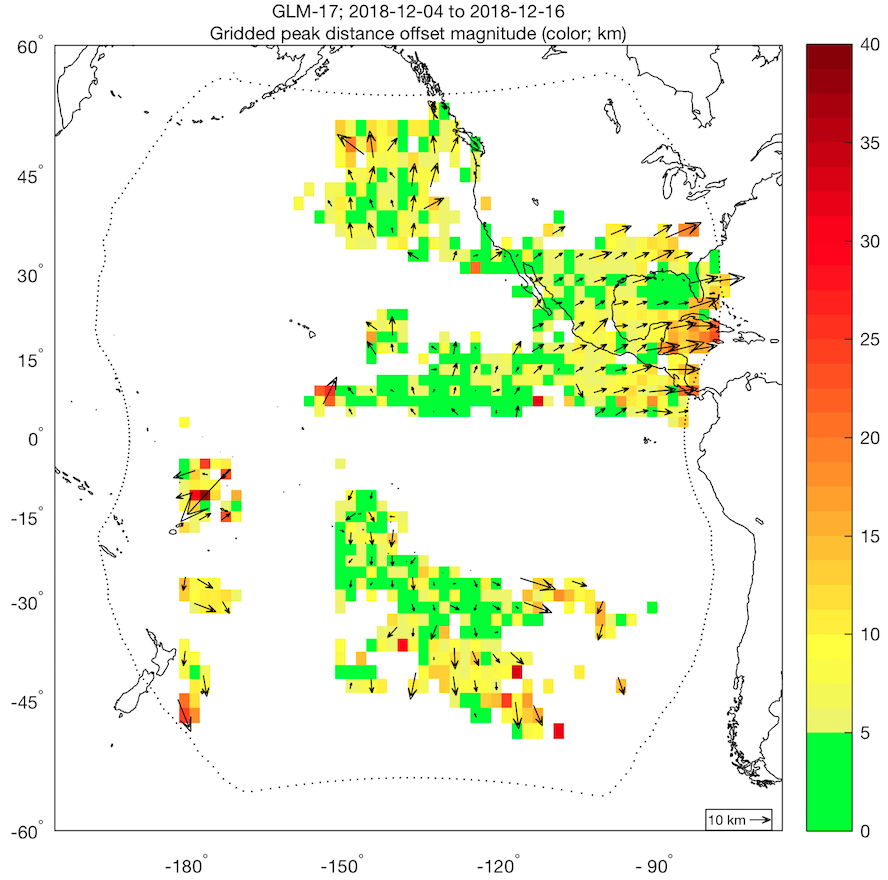 PLPT-GLM-001
Dec 4-16, 2018

Sub-pixel location accuracy over much of domain

Groups near limb must be shifted outward to match reference data
NOAA's GOES-17 satellite has not been declared operational and its data are preliminary and undergoing testing. Users receiving these data through any dissemination means  (including, but not limited to, PDA and GRB) assume all risk related to their use of GOES-17 data and NOAA disclaims any and all warranties, whether express or implied, including (without limitation) any implied warranties of merchantability or fitness for a particular purpose.
32
[Speaker Notes: Sample size: 2,896,228 matches]
Time/Location Accuracy (Virts/NASA)in Period 2: GLM-17 vs. GLM-16 and ISS-LIS
PASSED
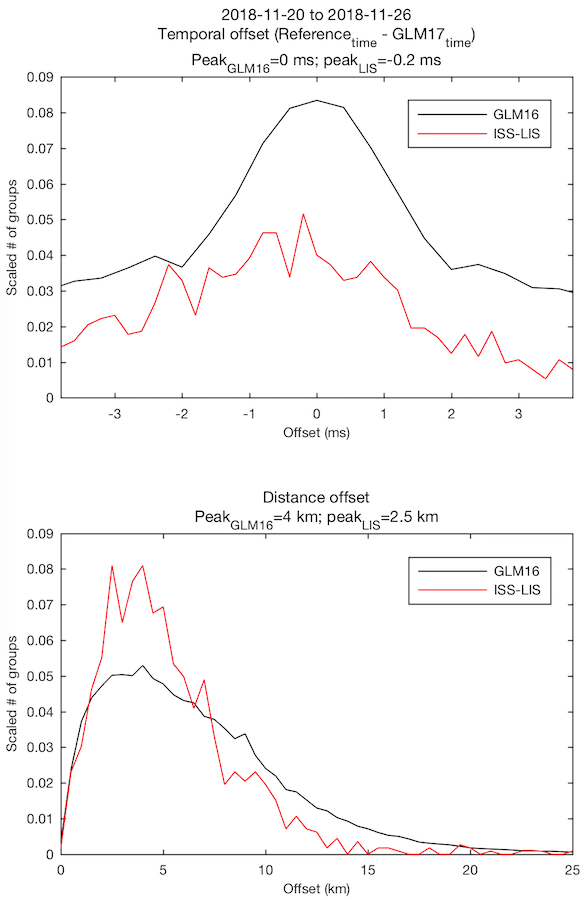 PLPT-GLM-005
In Period 2
    (Nov 20-27, 2018)
Comparison with group data from two other space-based optical sensors

Sub-ms timing accuracy

Peak distance errors ~4 km compared with GLM-16

Small sample size with ISS-LIS
NOAA's GOES-17 satellite has not been declared operational and its data are preliminary and undergoing testing. Users receiving these data through any dissemination means  (including, but not limited to, PDA and GRB) assume all risk related to their use of GOES-17 data and NOAA disclaims any and all warranties, whether express or implied, including (without limitation) any implied warranties of merchantability or fitness for a particular purpose.
33
[Speaker Notes: Sample size: 373,643 matches (GLM-16) and 1,124 matches (ISS-LIS)]
Time/Location Accuracy (Virts/NASA)GLM-17 vs. GLM-16 and ISS-LIS
PASSED
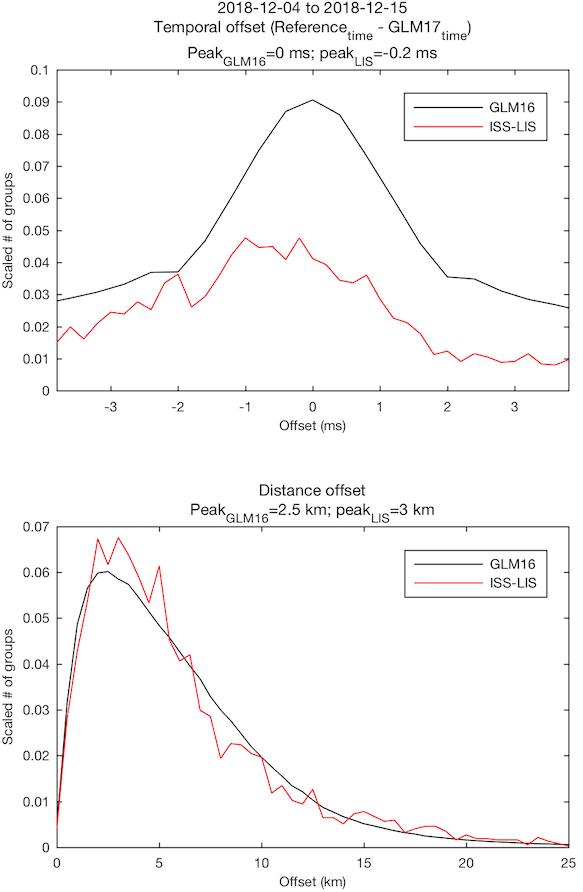 PLPT-GLM-005
Dec 4-15, 2018

Comparison with group data from two other space-based optical sensors

Sub-ms timing accuracy

Peak distance errors < 3 km
NOAA's GOES-17 satellite has not been declared operational and its data are preliminary and undergoing testing. Users receiving these data through any dissemination means  (including, but not limited to, PDA and GRB) assume all risk related to their use of GOES-17 data and NOAA disclaims any and all warranties, whether express or implied, including (without limitation) any implied warranties of merchantability or fitness for a particular purpose.
34
[Speaker Notes: Sample size: 5,981,337 matches (GLM-16) and 3,716 matches (ISS-LIS)]
Flash Detection Efficiency (Virts/NASA)in Period 2: GLM-17 vs. ISS-LIS
PASSED
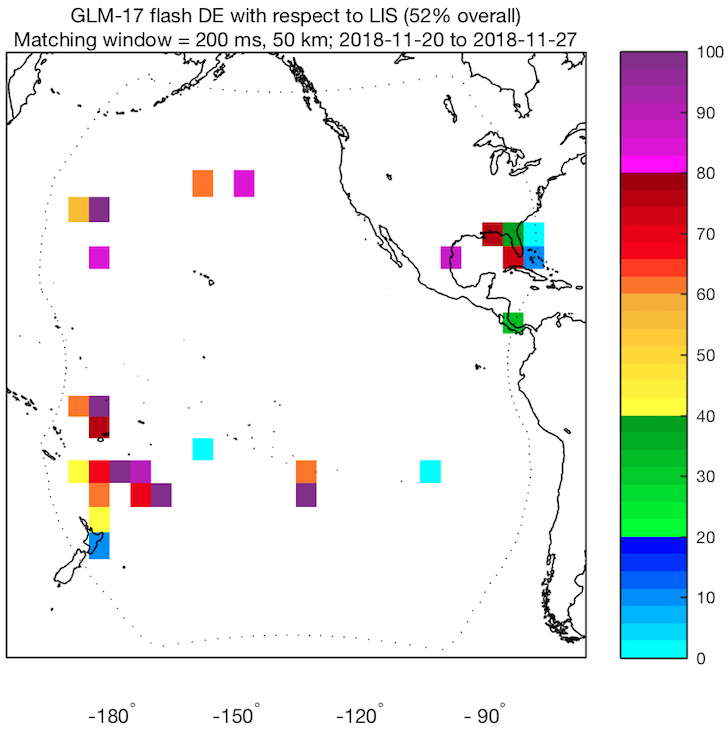 PLPT-GLM-005
In Period 2
(Nov 20-27, 2018)
71%
Spatially
Averaged DE:
NOAA's GOES-17 satellite has not been declared operational and its data are preliminary and undergoing testing. Users receiving these data through any dissemination means  (including, but not limited to, PDA and GRB) assume all risk related to their use of GOES-17 data and NOAA disclaims any and all warranties, whether express or implied, including (without limitation) any implied warranties of merchantability or fitness for a particular purpose.
35
[Speaker Notes: Sample size:  102,532 matches (GLM-16) and 538 matches (ISS-LIS)]
Flash Detection Efficiency (Virts/NASA)GLM-17 vs. ISS-LIS
PASSED
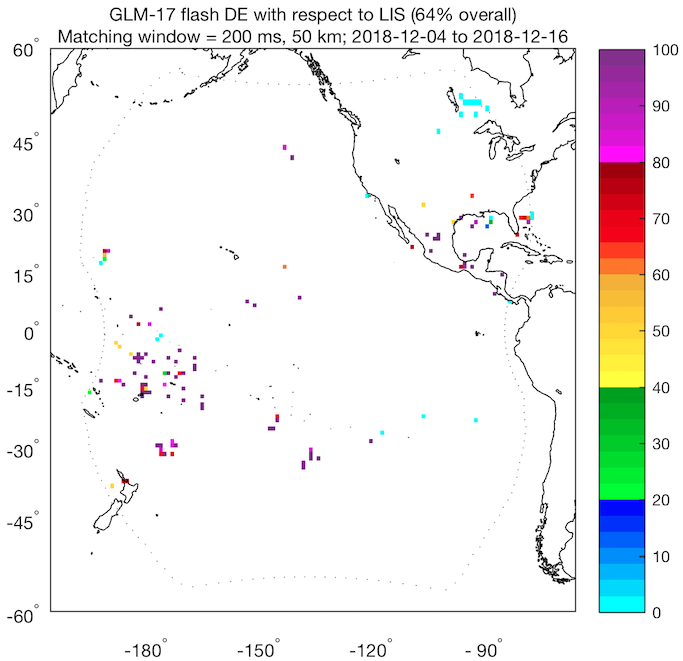 PLPT-GLM-005
Dec 4-16, 2018

Small sample size when comparing with LIS

Substantial improvement in absolute DE
71%
Spatially
Averaged DE:
NOAA's GOES-17 satellite has not been declared operational and its data are preliminary and undergoing testing. Users receiving these data through any dissemination means  (including, but not limited to, PDA and GRB) assume all risk related to their use of GOES-17 data and NOAA disclaims any and all warranties, whether express or implied, including (without limitation) any implied warranties of merchantability or fitness for a particular purpose.
36
[Speaker Notes: Sample size: 363,558 matches (GLM-16) and 551 matches (ISS-LIS)]
Flash Energy Trending (Koshak/MSFC)
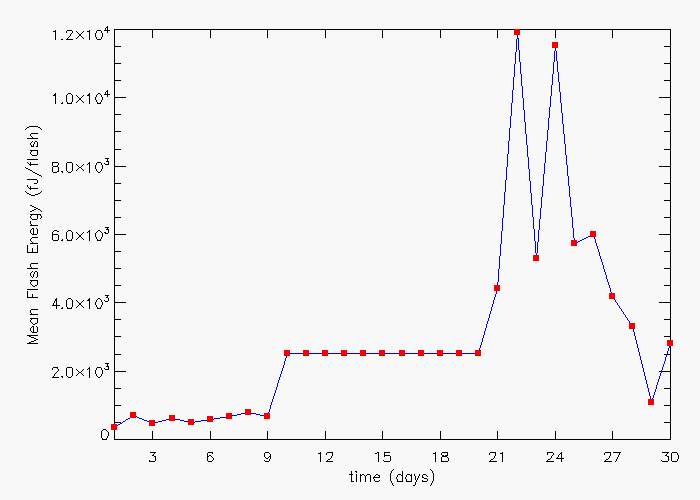 Period 2
(Nov 20-29, 2018)
Ave = 5112.0 fJ
Period 1
(Oct 15-24, 2018)
Ave = 620.5 fJ
Drift
(+ cal + 7 d INR)
//
NOAA's GOES-17 satellite has not been declared operational and its data are preliminary and undergoing testing. Users receiving these data through any dissemination means  (including, but not limited to, PDA and GRB) assume all risk related to their use of GOES-17 data and NOAA disclaims any and all warranties, whether express or implied, including (without limitation) any implied warranties of merchantability or fitness for a particular purpose.
37
37
Flash Energy Trending (Koshak/MSFC)
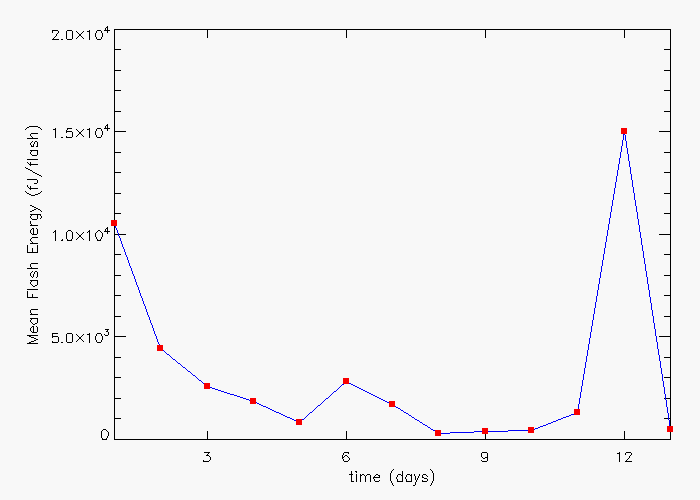 Dec 4-16, 2018 (13 days)
Ave = 3088.4 fJ
NOAA's GOES-17 satellite has not been declared operational and its data are preliminary and undergoing testing. Users receiving these data through any dissemination means  (including, but not limited to, PDA and GRB) assume all risk related to their use of GOES-17 data and NOAA disclaims any and all warranties, whether express or implied, including (without limitation) any implied warranties of merchantability or fitness for a particular purpose.
38
38
Flash Energy Trending (Koshak/MSFC)
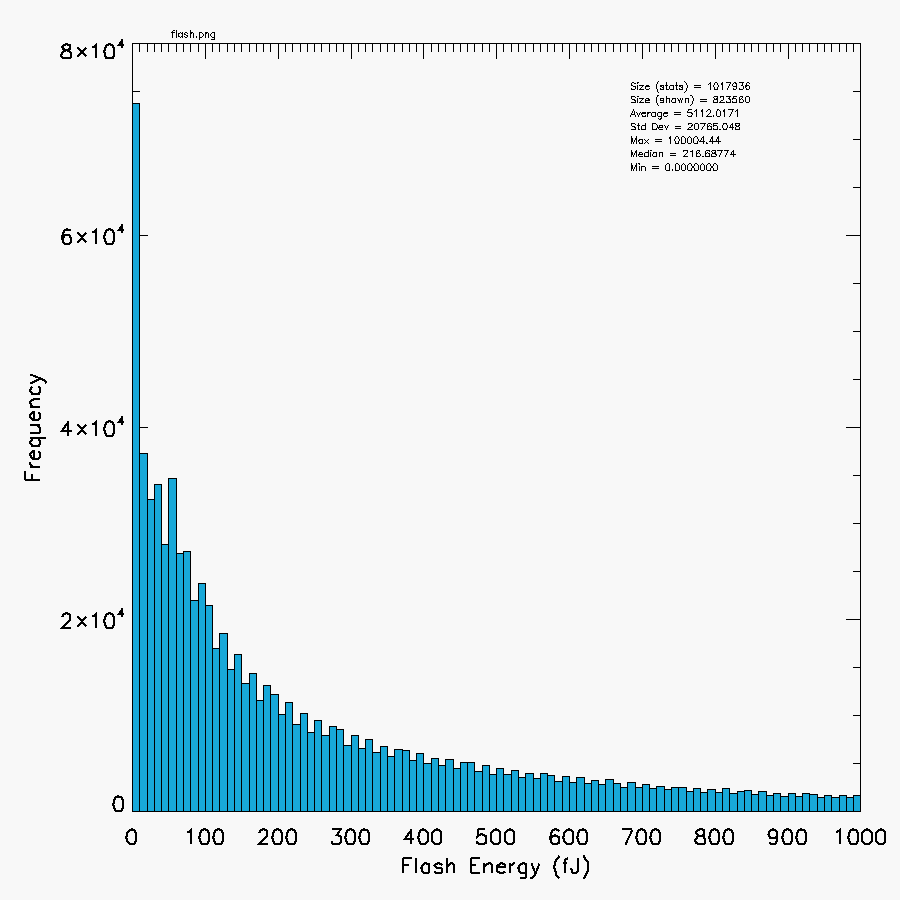 Period 2:
   (Nov 20-29, 2018)          

~ 1 M flashes

removed flashes with flash_quality_flag ⧧ 0 to help remove high-bias from blooming/glint

Mean of 5112.0 f J is far greater than 254.3 f J obtained from G16 Full.
Size = 1,017,936
Mean = 5112.0 fJ
Std. Dev. = 20,765.0 fJ
Max = 100,004.4 fJ
Median = 216.7 fJ
Min = 0.0 fJ
Flash Energy
Freq. Dist.
NOAA's GOES-17 satellite has not been declared operational and its data are preliminary and undergoing testing. Users receiving these data through any dissemination means  (including, but not limited to, PDA and GRB) assume all risk related to their use of GOES-17 data and NOAA disclaims any and all warranties, whether express or implied, including (without limitation) any implied warranties of merchantability or fitness for a particular purpose.
39
39
Flash Energy Trending (Koshak/MSFC)
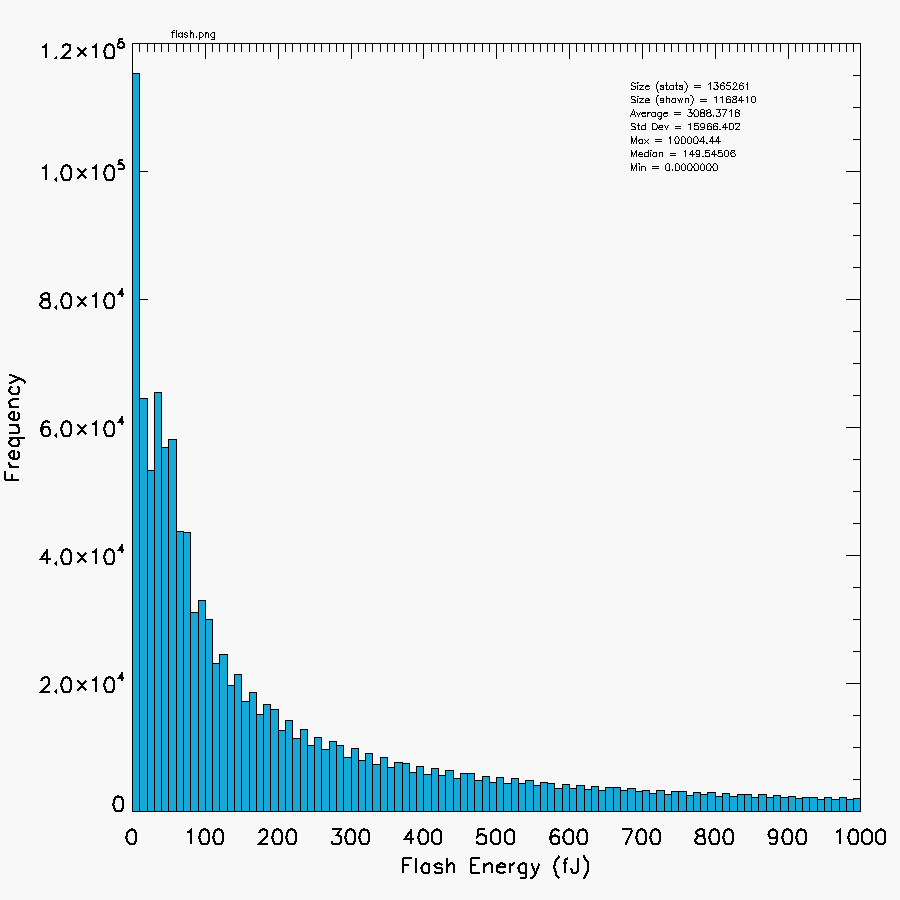 Dec 4-16, 2018          

~ 1.4 M flashes

removed flashes with flash_quality_flag ⧧ 0 to help remove high-bias from blooming/glint

Mean of 3088.4 f J is far greater than 254.3 f J obtained from G16 Full.
Size = 1,365,261
Mean = 3088.4 fJ
Std. Dev. = 15,966.0 fJ
Max = 100,004.4 fJ
Median = 149.5 fJ
Min = 0.0 fJ
Flash Energy
Freq. Dist.
NOAA's GOES-17 satellite has not been declared operational and its data are preliminary and undergoing testing. Users receiving these data through any dissemination means  (including, but not limited to, PDA and GRB) assume all risk related to their use of GOES-17 data and NOAA disclaims any and all warranties, whether express or implied, including (without limitation) any implied warranties of merchantability or fitness for a particular purpose.
40
40
Flash Energy Trending (Koshak/MSFC)
PASSED
Recap:

G17 energies for Dec 4-16, 2018 not in family with G16 full PS-PVR energies … G17 energies are larger.

But, this makes sense because of:
Boresight Effect  (most G17 flashes at large boresight)
Ocean Effect  (most G17 flashes over ocean)
Statistical Effect (G17 sample of natural lightning not as large relative to noise: glint, radiation dots)
Seasonal Effect (flash energies peak in January per LIS study in Koshak, 2017)

Given the above qualifiers, this PLPT passes. 

Hot pixel(s) spot (1ox1o) over S. Pacific (West of S. America) now muted:
Period 2:  flash count = 224,073 (huge!), mean flash energy = 17,540.5 fJ (huge!)
Dec 4-16: flash count = 2317 (nominal),  mean flash energy = 108.7 fJ (nominal)
PLPT-GLM-013
41
41
Outline
Introduction
Review of Beta Maturity
Product Quality Evaluation Overview
Provisional Maturity Assessment
PLPT Details
Path to Full Validation
Summary and Recommendations
42
Future Fixes(WRs for DO.08.00.00;  DE: ~ April 2019,  OE: ~Late June 2019)
43
*PR Type 2 are fast-tracks so that a “Yes” in this column means fix might go in prior to DO.08.
Future Fixes (cont.) (Possibly for DO.08.00.00, or else either earlier or later)
44
*PR Type 2 are fast-tracks so that a “Yes” in this column means fix might go in prior to DO.08.
Outline
Introduction
Review of Beta Maturity
Product Quality Evaluation Overview
Provisional Maturity Assessment
PLPT Details
Path to Full Validation
Summary and Recommendations
45
Summary
Flash DE meeting spec overall:
DE computation method VERY IMPORTANT in deciding final value ! … Equation, What filtered.
Definite improvement in flash DE (given Rev C LUT update on 3 Dec 2018)
Since NH Winter, not enough data to examine NW CONUS flash DE to see if depleted 
Flash FAR not meeting spec, but to be improved:
ADR 615 Fix for Bursts/Outages (e.g. from EXIS cruciform scans) now implemented 
ADR 638 GLM glint box update implemented week of 3 Dec 2018
Blooming filter (ADR 374) still to be implemented to mitigate solar glint/intrusion
False event “bars” at RTEP boundaries to be mitigated (ADR 647, 648)  
Bursts associated with Data Formatter to be mitigated (ADR 649) 
Location and associated INR accuracy acceptable:
Improvements due to Parallax Lite (improved lightning ellipsoid) implementation
Further improvements expected with implementation of 3 deg grid model (ADR 645)
Future improvements in INR expected  by accounting for Diurnal Variation (ADR 650)
Timing accuracy acceptable:
But low-priority time-order issue (ADR 375) to be fixed. 
Misc future improvements:
Improve SGF filter (ADR 519), “put back filter” (ADR TBD),  Keep first event in flash (ADR 652)
Granularity/Max Energy & Dark Flashes (ADR 738/739)
New Products (Data Quality ADR 461, Gridded ADR 646) desired but need approval.
46
Recommendation
CWG believes that the GOES-17 GLM L2 product (events, groups, flashes) has reached the Provisional Maturity as defined by the GOES-R Program.
47